Chef’s Career Path
How to become a (Chef)
My Career Goals
I want to become a/an (Chef) by (2026).

To get there, I will need to:
Graduate high school by (June 2020)
Graduate a 4 year culinary program at BCIT
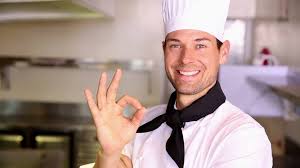 A Professional cook, typically the chief cook of a restaurant or hotel.
Things you would be doing as a Chef:
 Chefs lift heavy pots on a regular basis
 Chefs cook food for around a 8 hour shift with only a 30 min break.
 Chefs also have to deal with food being sent back
 Chefs cannot be tired and they have to be organized because there around sharp tools such as knives for there whole shift.
What is a (Chef)?
About my future career
Chefs work in a restaurant 
They make around $26,000 to $84,000 
Chefs work 8 hours a day, which is around 50 hours in a week. For a Chef the start and finish time for a chef range but a typical night shift for a shift would be from 3pm-1pm
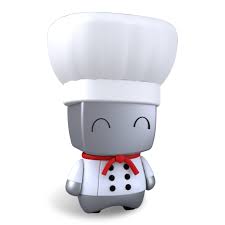 My job has a 10.1% chance of becoming automated
- A Chef is most likely to not become automated because it requires quick thinking. For example if you run out of some ingredient then they have to think of what to do.


- A chef could also not become automated because they have to adapt o different situations. For example if say you were cooking steak or cooking something that could very in size they have to make changes to how long they put the food in the oven for.
My compatibility
I am 78% compatible with this job.

The skills this job requires are:
Ability to Handle Criticism
Passion for the Culinary Arts
Creativity
Being a Team Player
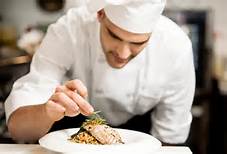 Being a Chef would be great for me because…
I already have these skills for this career:
I am a team player
I am also a people person
I am very creative
I am very passionate about making food
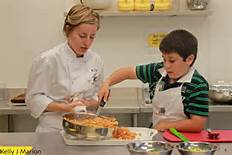 I am not quite ready for this career, but I will get there!
These are skills for the job I still need to learn:
To be a quick thinker
To be able to take criticism
To be able to be consistent.  



This is how I will get those   necessary skills:
To be a quick thinker I will have to be ready for anything and if something goes wrong I will know what to replace or to do. To be able to take criticism I will have to learn that I make mistakes and if I don’t I just have to accept the fact that they my have not have liked the way I have done something. I am not very consistent at the moment but to fix this I just simply have to work the job and get used to what I have to do.
Job Outlook
This is what appeals to me with this career…
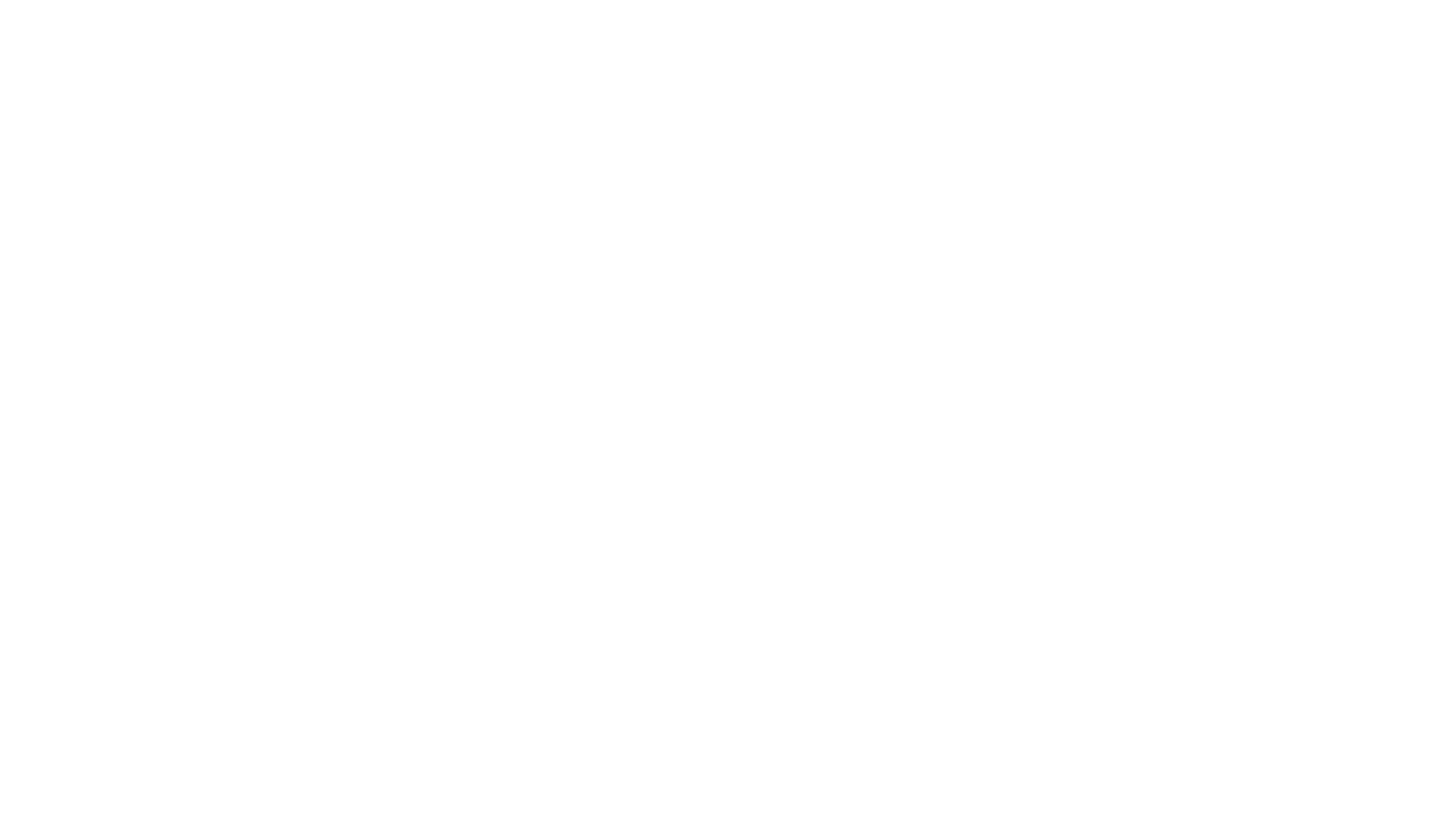 These are some things I find less appealing about this career…
Potential obstacles to getting this career
The possible obstacles:
Takes lots of time 
Hard to get into this business.





My plan to overcome them:
I will show my skills and hopefully it will be enough to impress them.
I will show my hard work and also show what I am willing to give to be able to work.
Potential obstacles to being successful within this career
The possible obstacles:
Being able to think on the spot.
Hard to stay focused
 Being a chef you have to also be a butcher and take the raw animals in.



My plan to overcome them:
As a chef I will get used to the menu and problems will hopefully not be a problem.
To stay focused I will just have to focus on my cooking.
Basically being a butcher is a little bit of a deal breaker but I will have to deal with it.
Chefs Will pursue formal training through culinary programs offered by community colleges, universities and culinary institutes. Some chefs complete certificate programs that typically last a few months, while others earn 2-year associate's or 4-year bachelor's degrees.
The training/education required for my career is:
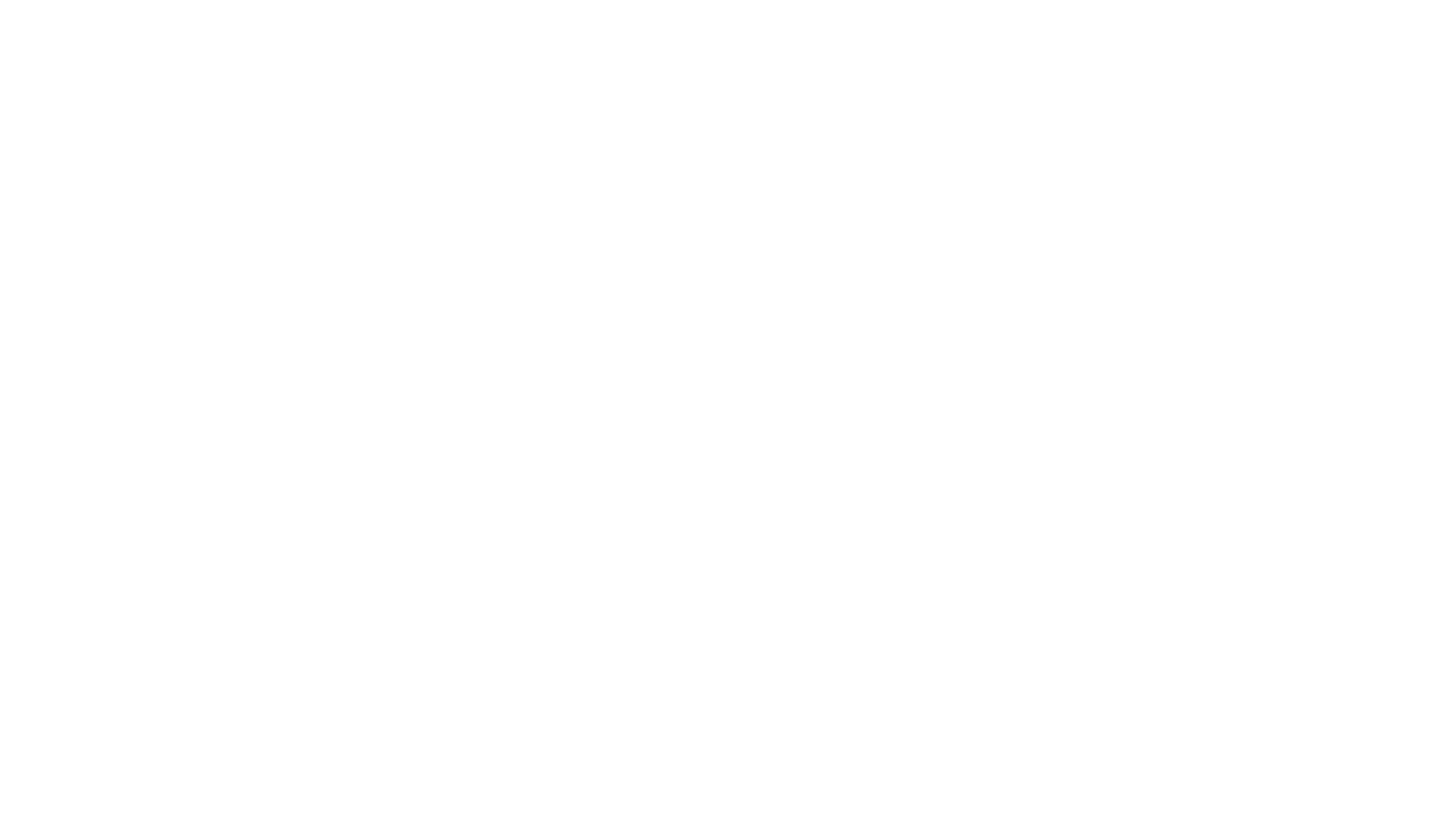 I intend to go to BCIT for that career
BCIT
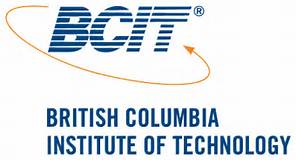 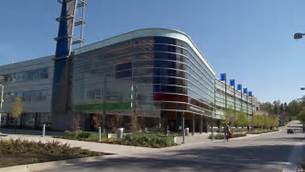 High school courses required
Grade 11 courses:
 Culinary programs 
Cooking and Food Preparation. 
 




Grade 12 courses:
Biology
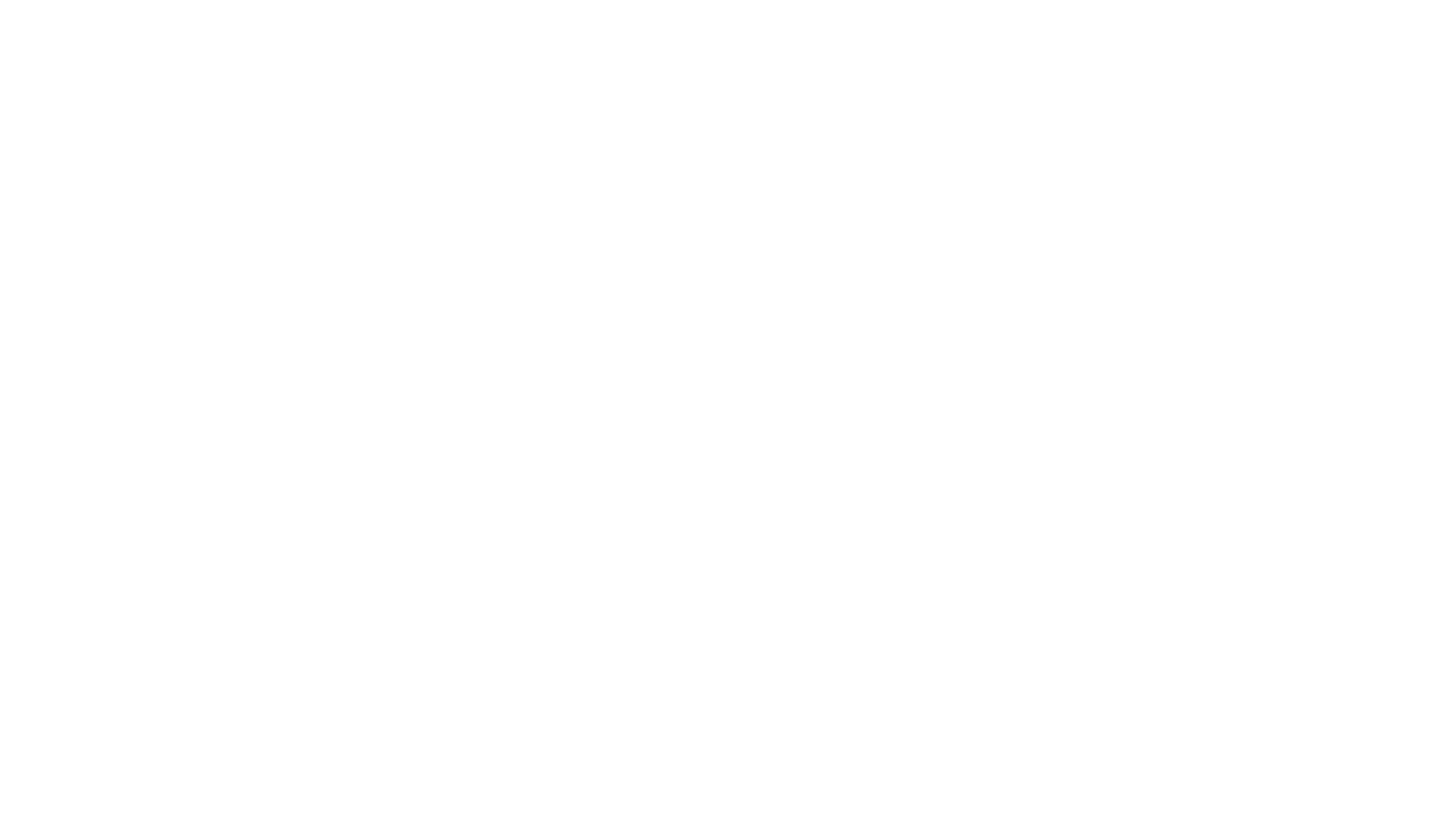 Financial Plan
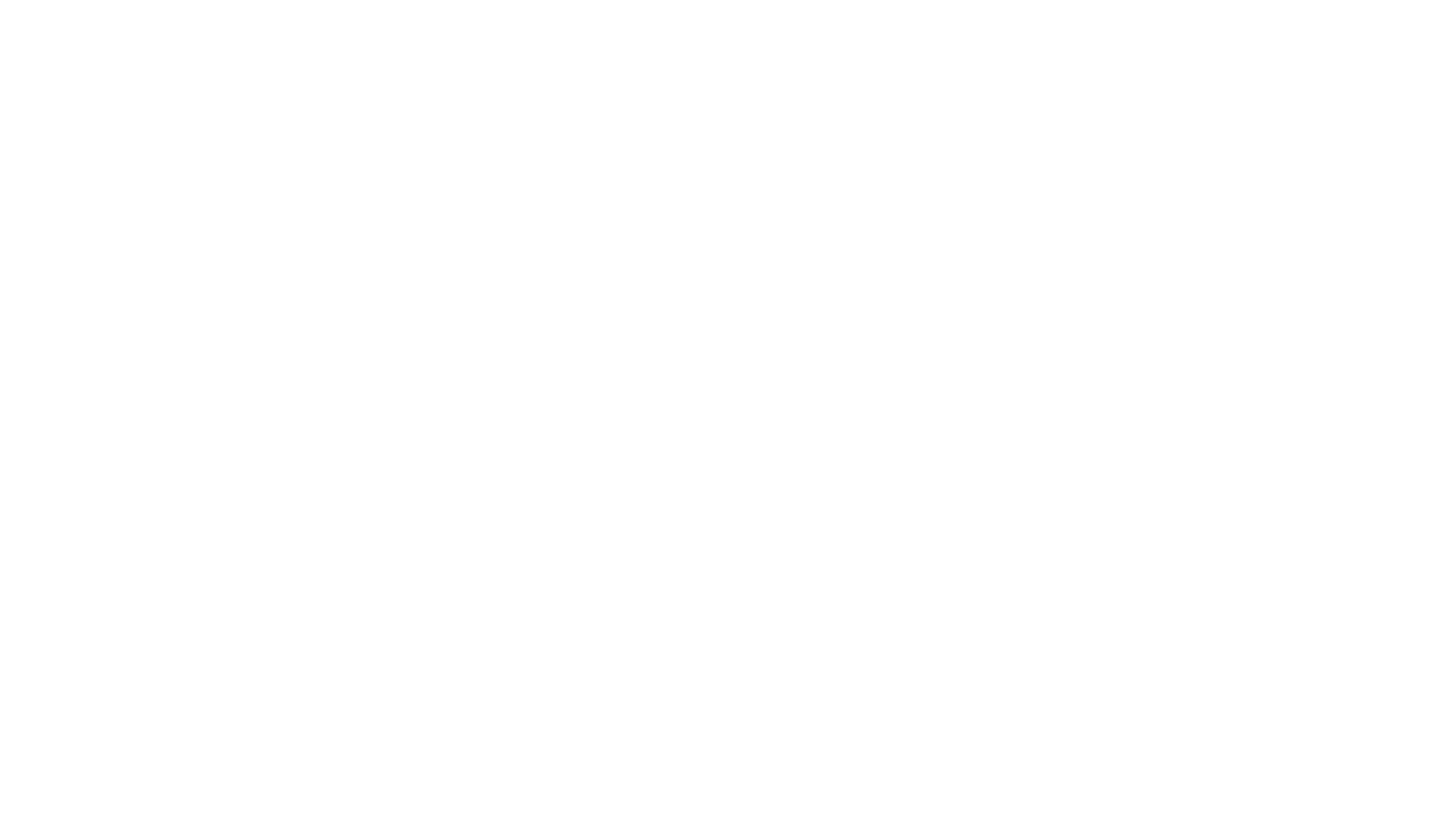 Some related occupations:
Chefs are awesome!!!
I Am Exited To Making People Happy Every Single Day.
I am also exited to be able to put my style on foods.
Apparently if you are a chef you Have A high Chance of Meeting Celebrities
When you’re a chef you will eat out more and you will respect the food that you make since you know how hard it is to do this.
Another fun fact is that all Chefs do have a favorite knife.
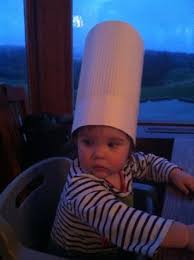 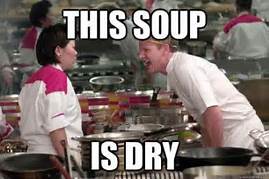 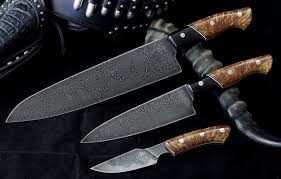